Галерея
новинок
Уважаемые читатели!
Библиотека ХТИ - филиала СФУ  вашему вниманию представляет обзор
«Галерея новинок». 
Литература, представленная в данном обзоре, ознакомит читателей с последними новинками изданий, поступившими в наш читальный зал, поможет расширить круг знаний в  различных  отраслях и сферах строительства, энергетики, экономики, гуманитарных дисциплин.  
 В обзор включено 29  библиографических описаний документов.
Хронологический охват обзора с 2014г. по 2021г.
Библиографическое описание составлено в соответствии с Межгосударственным стандартом ГОСТ 7.1-2003.  «Библиографическая запись. Библиографическое описание. Общие требования и правила составления».
Обзор аннотирован, материал располагается в алфавите авторов и заглавий и адресован преподавателям, аспирантам, студентам в помощь учебной, научной деятельности.
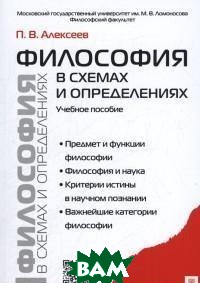 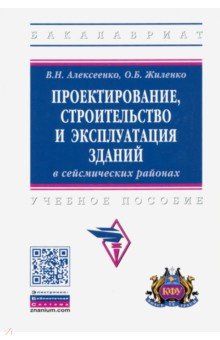 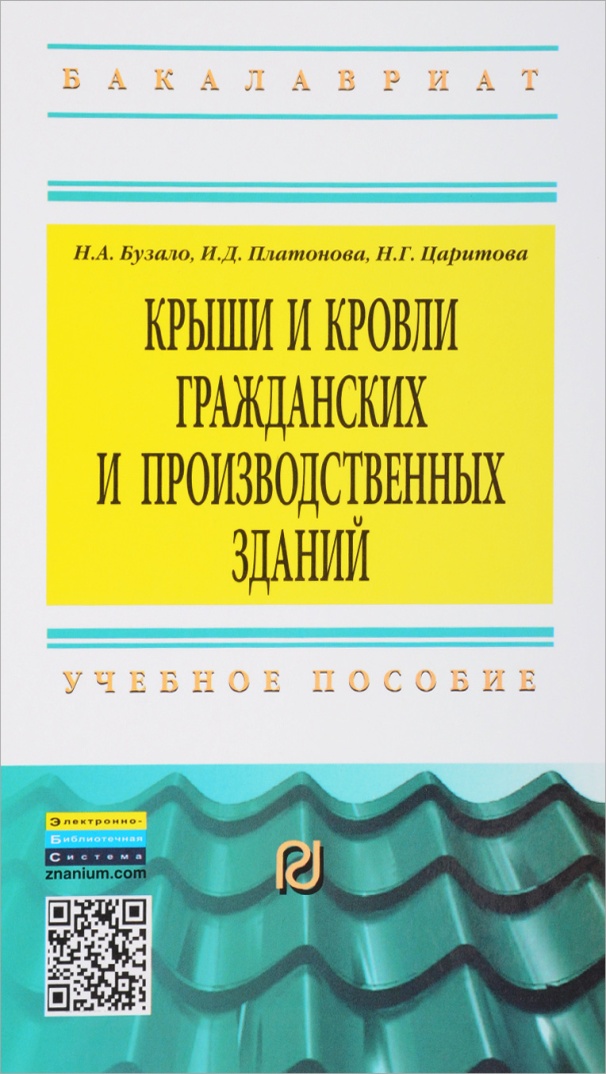 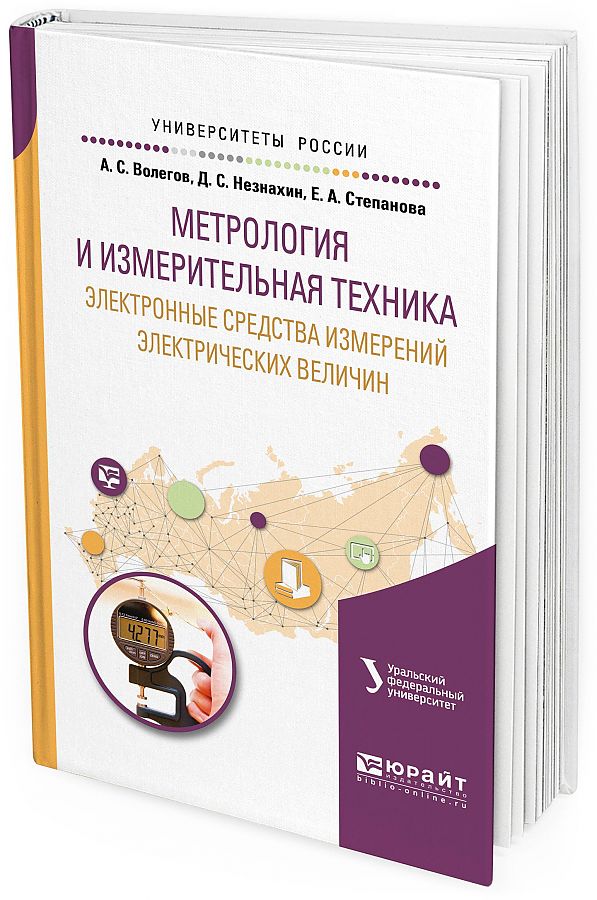 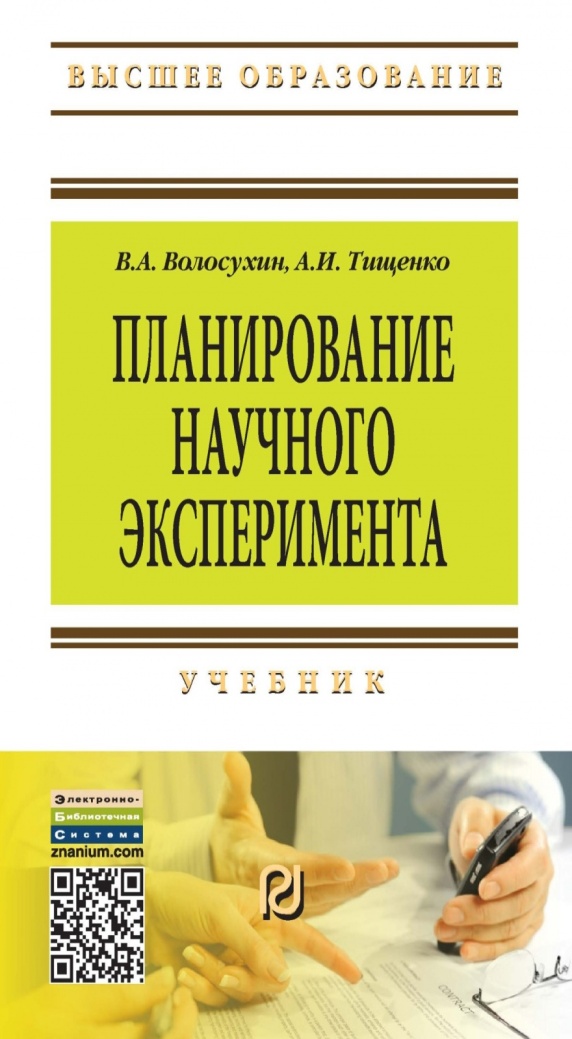 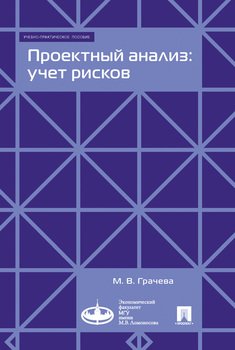 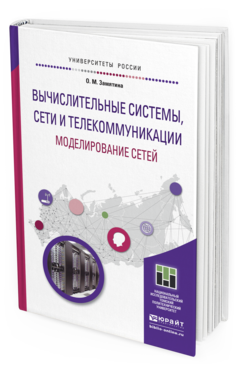 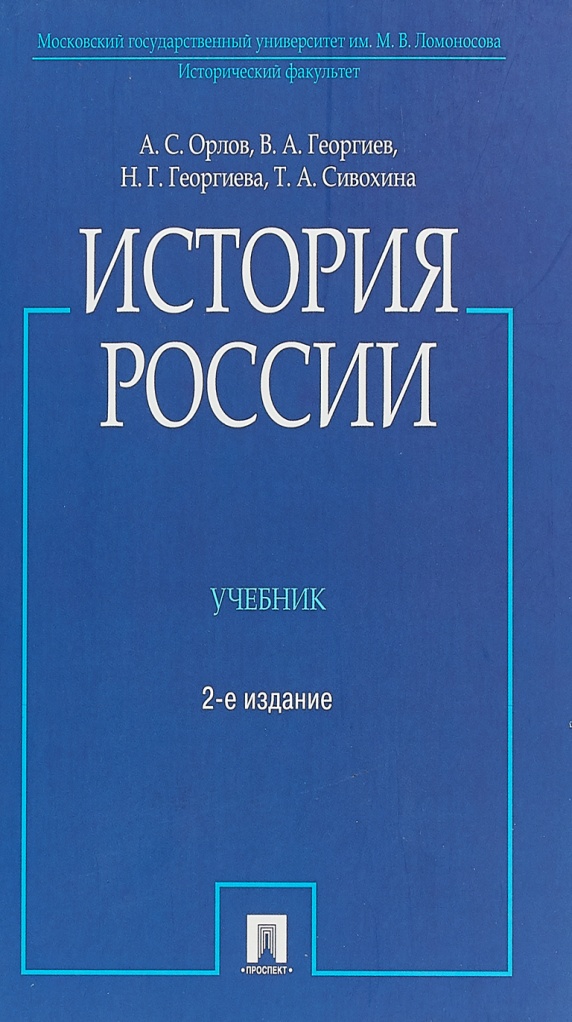 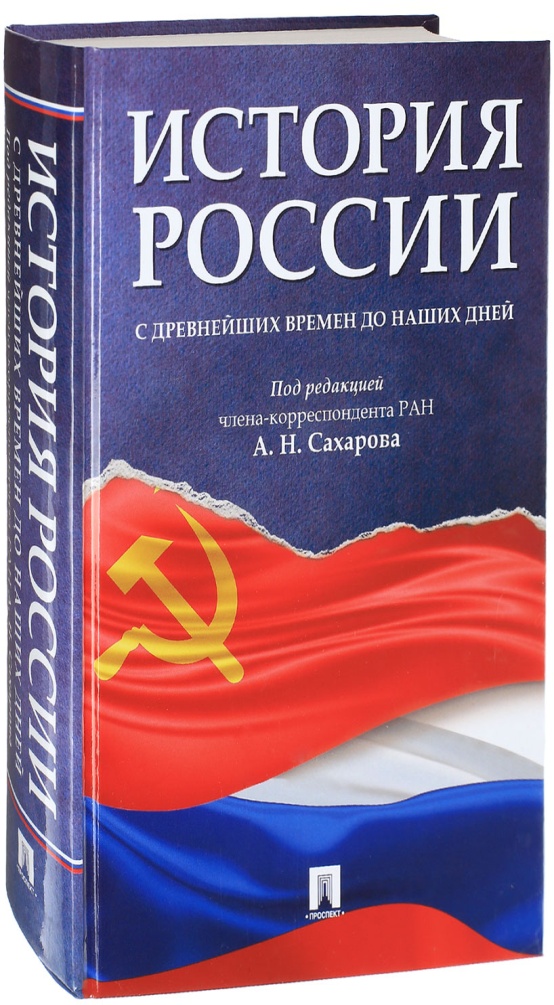 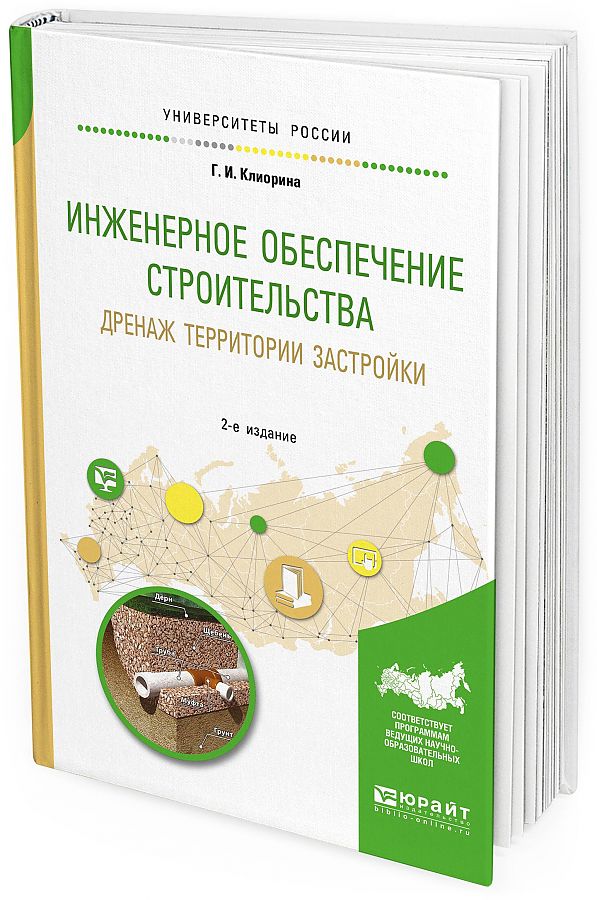 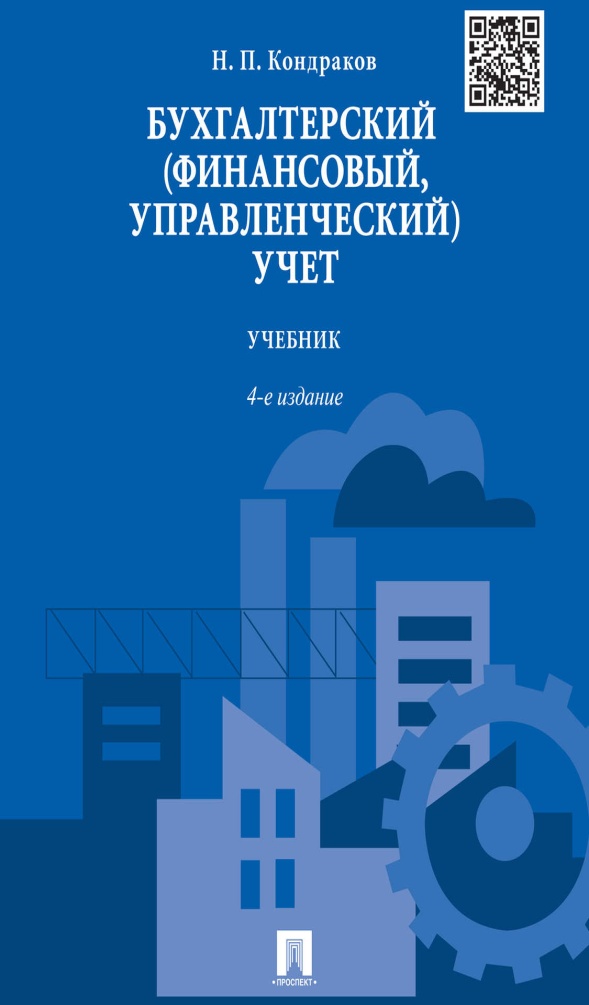 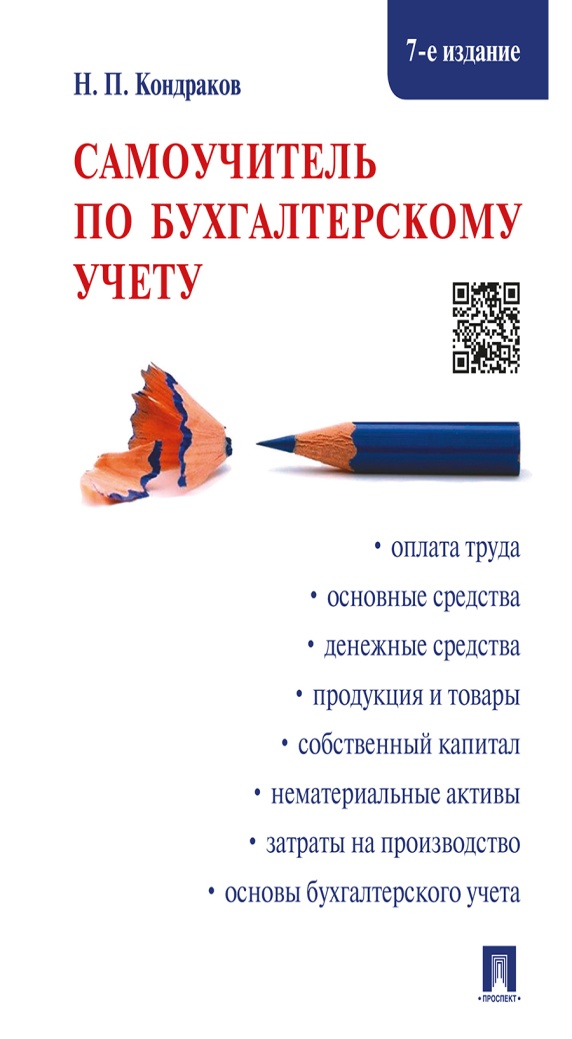 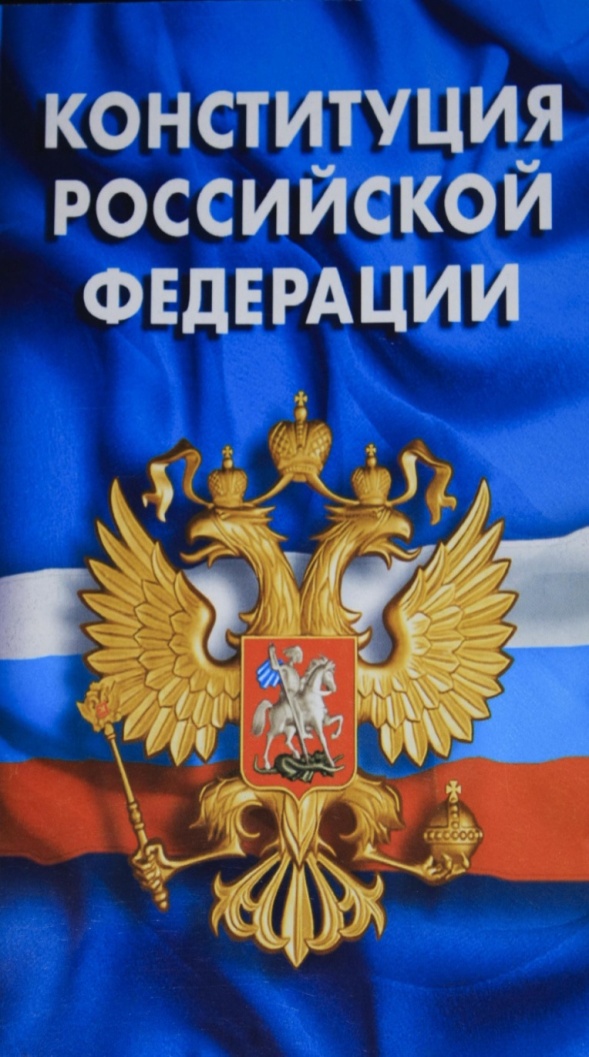 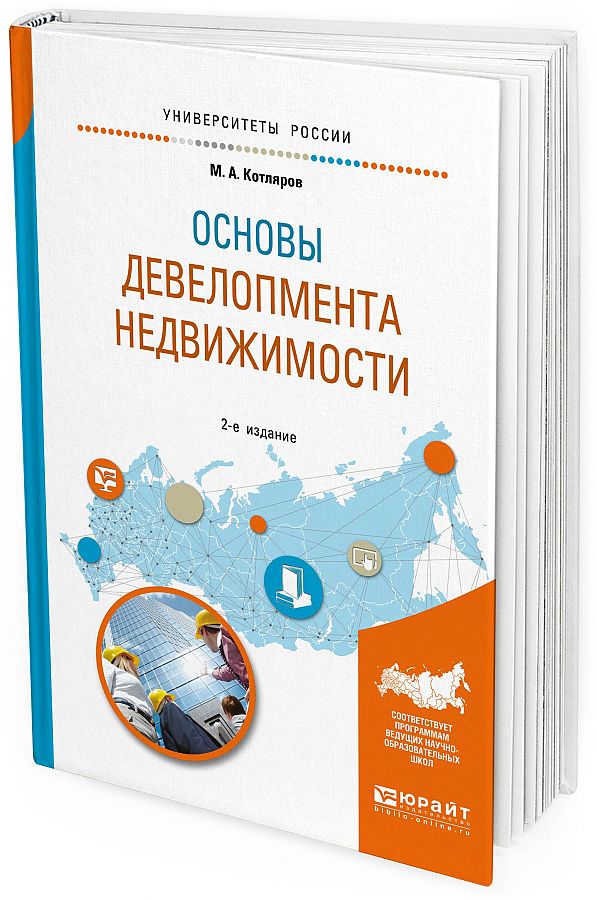 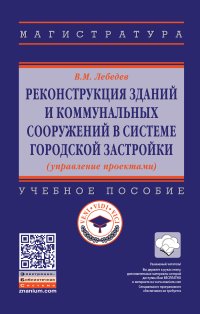 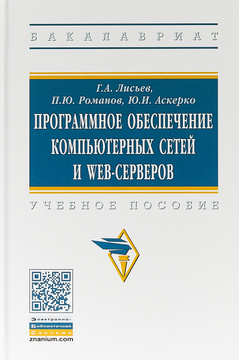 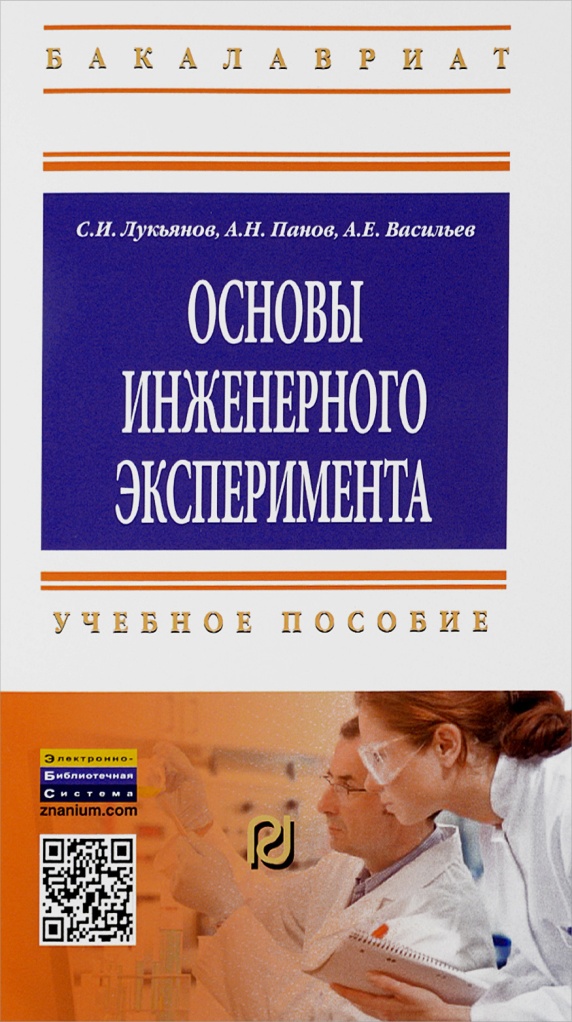 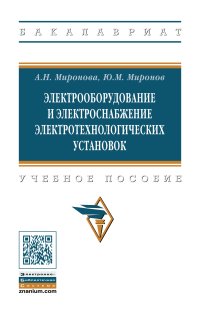 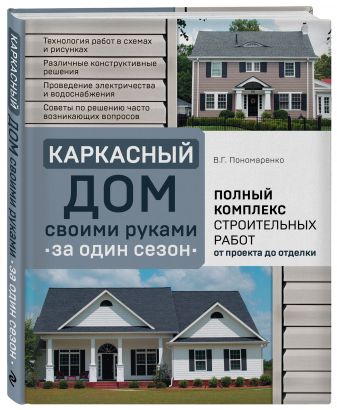 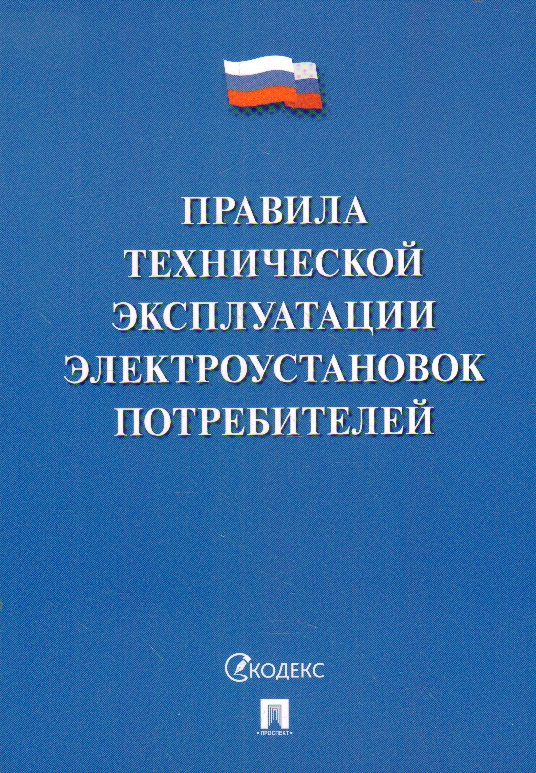 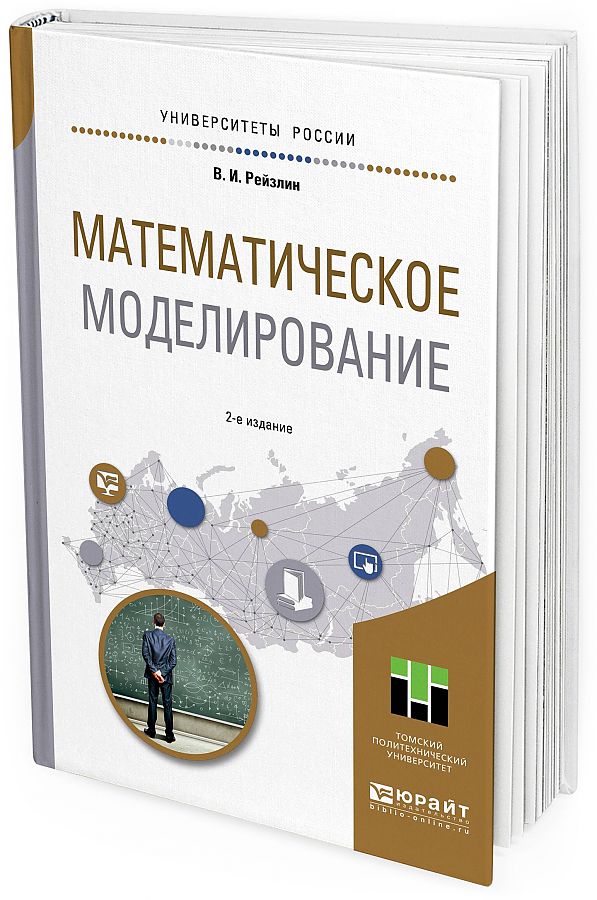 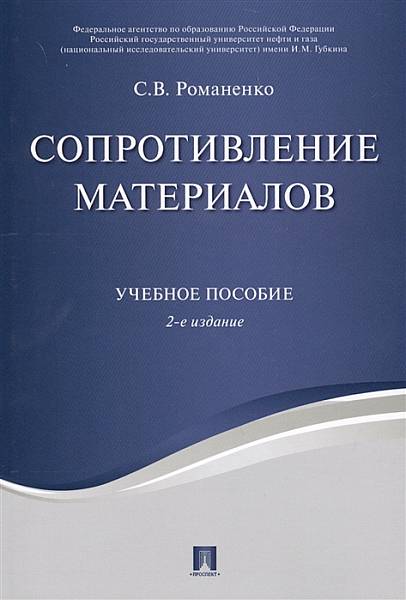 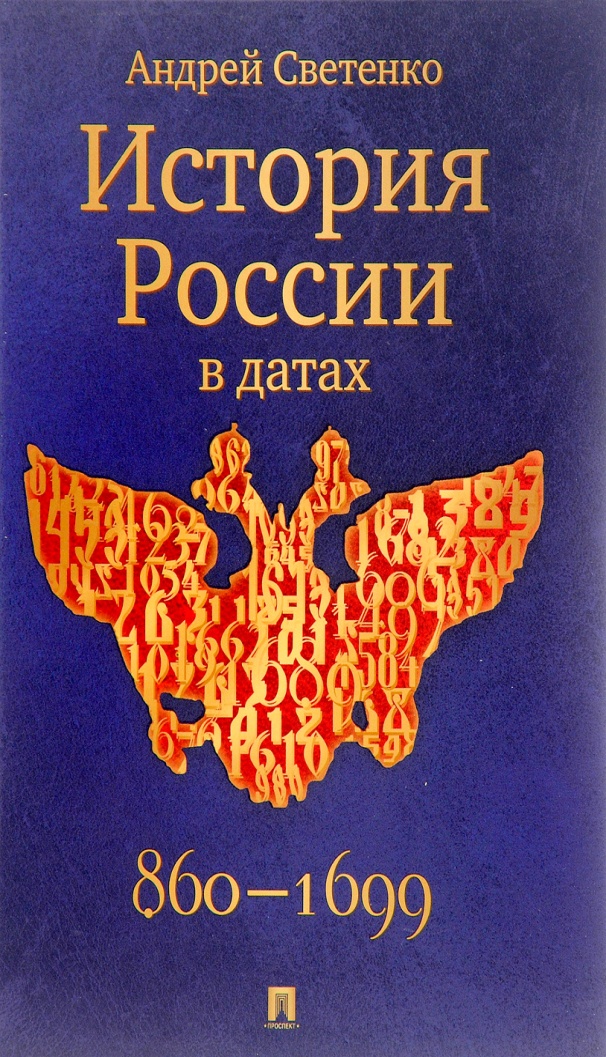 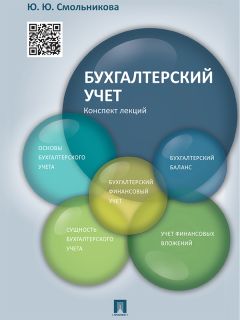 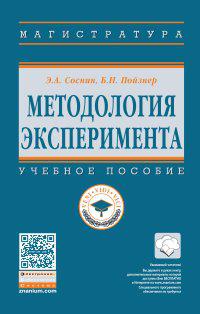 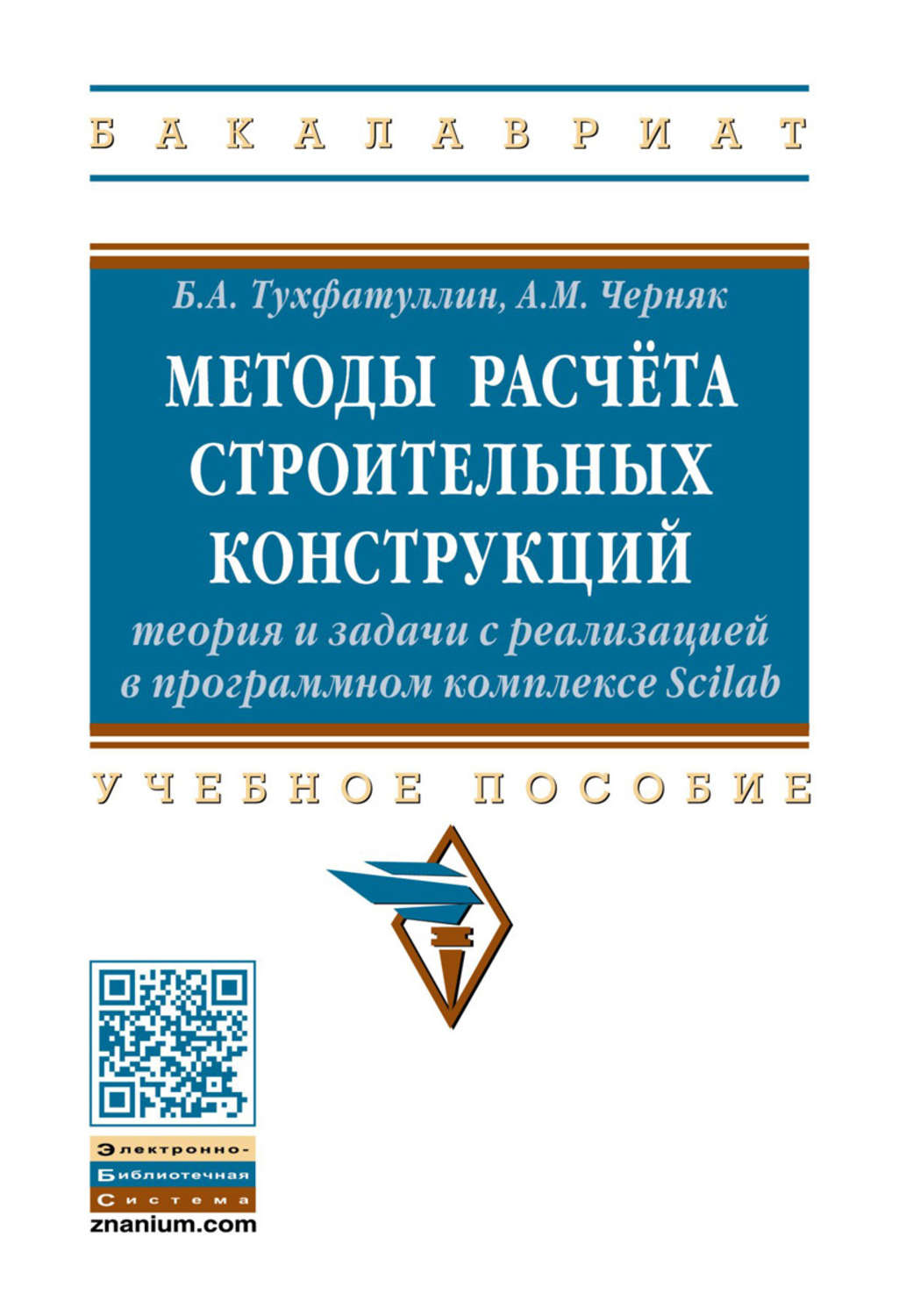 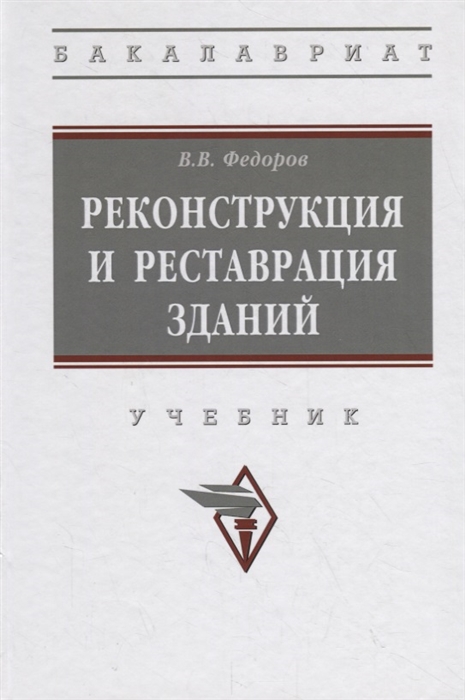 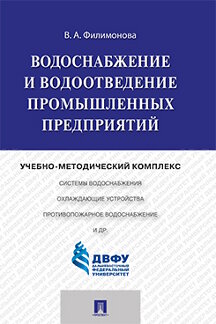 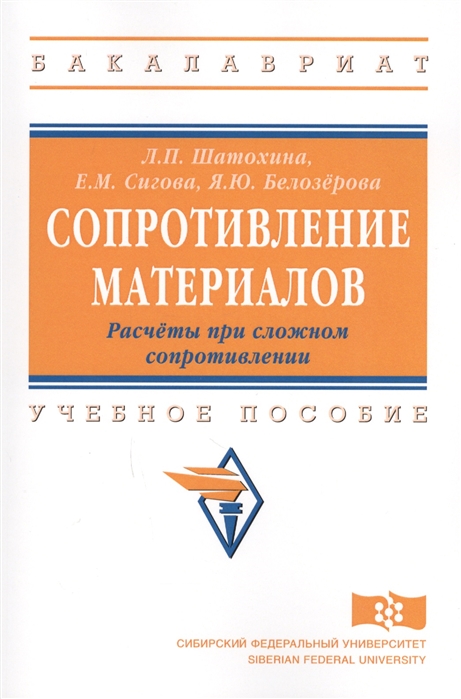